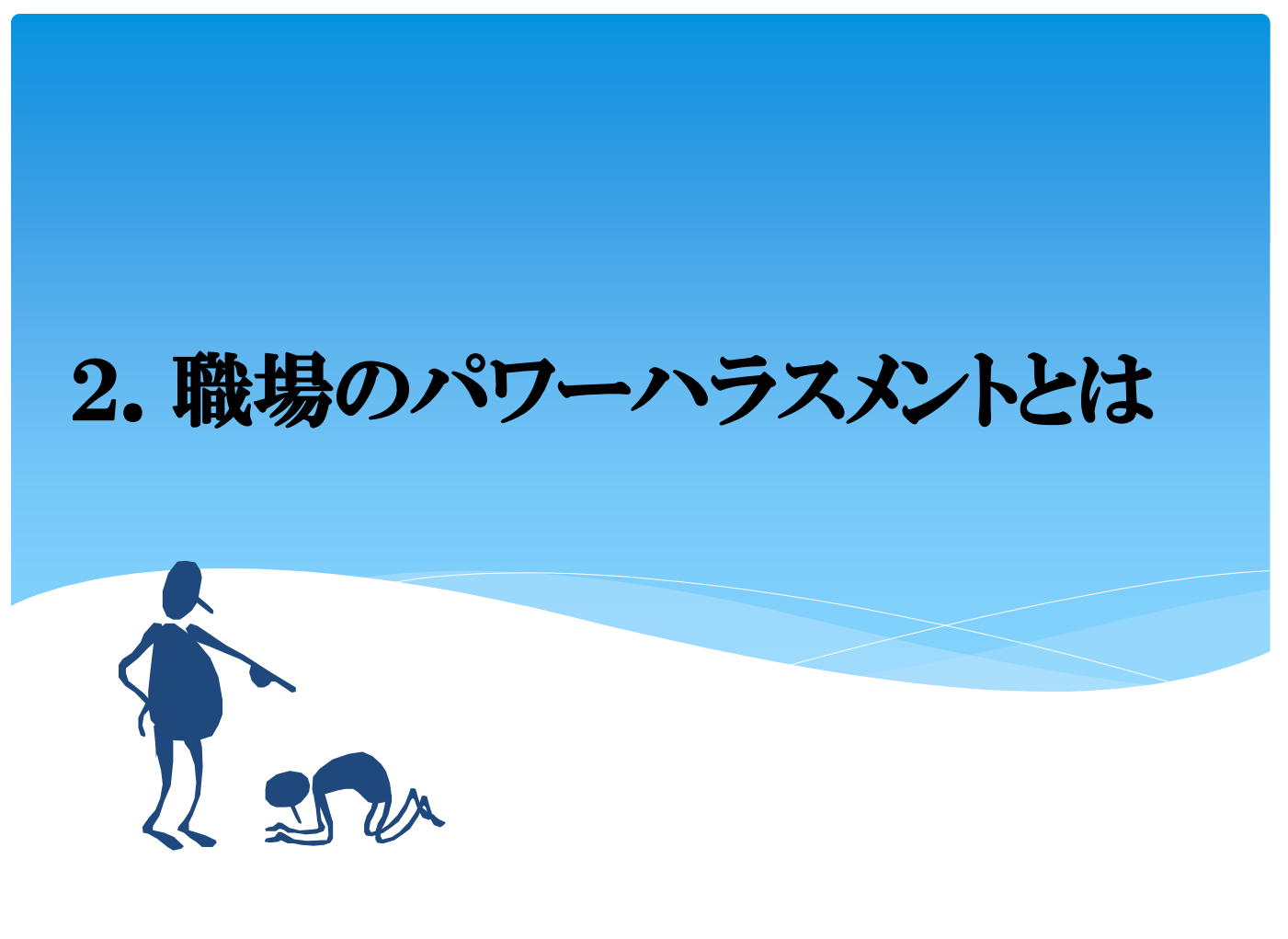 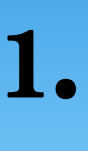 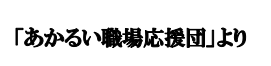 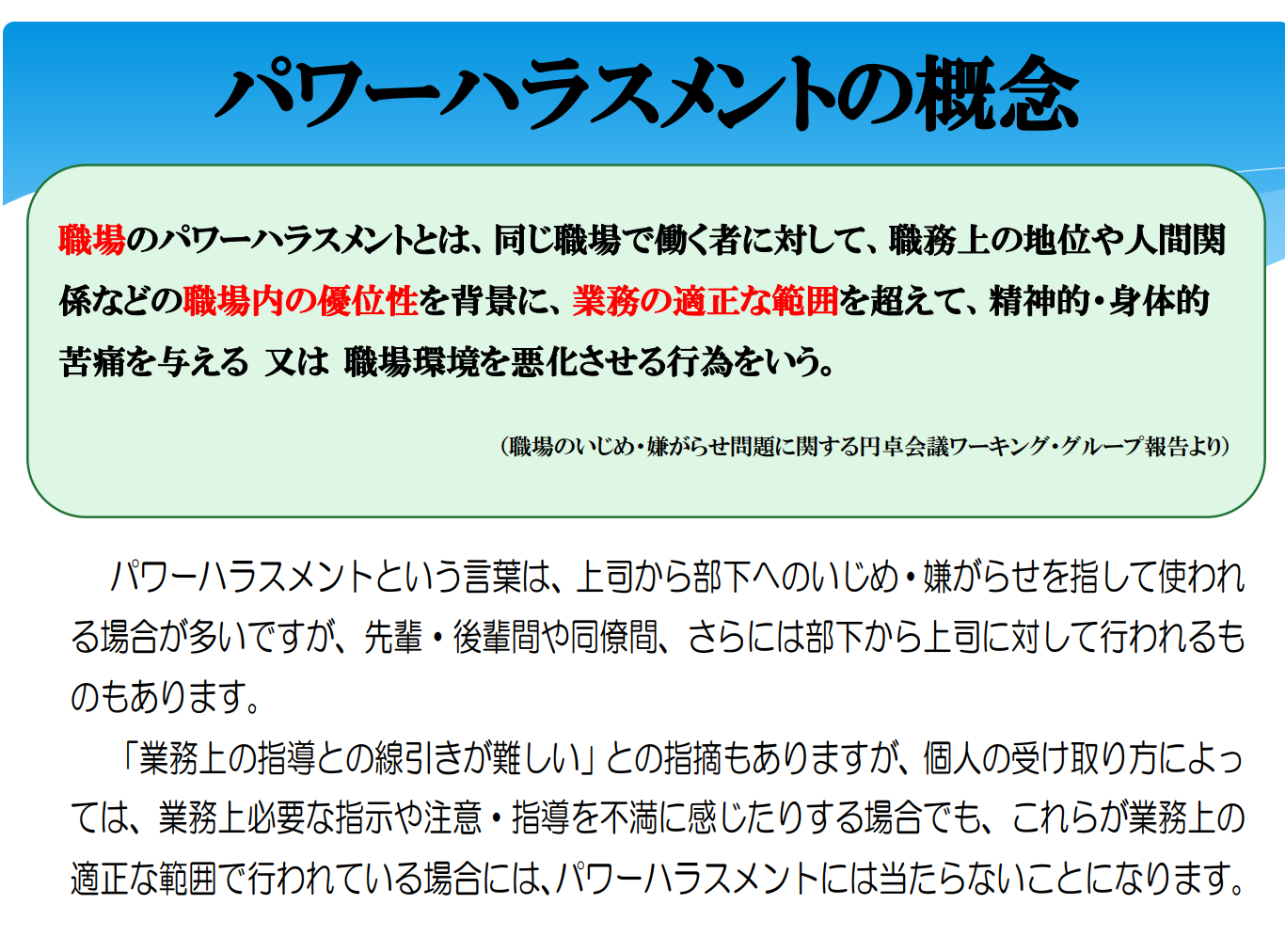 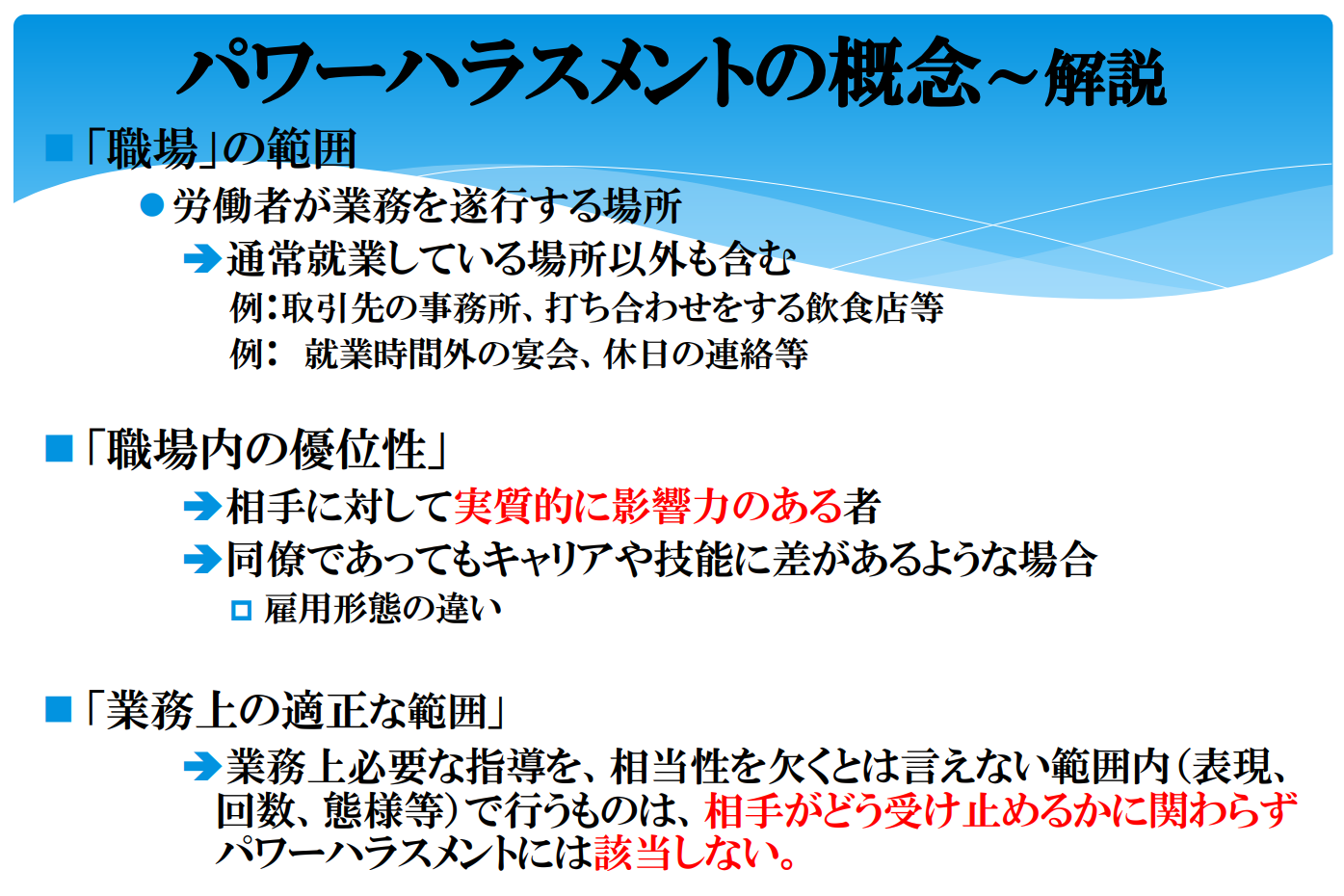 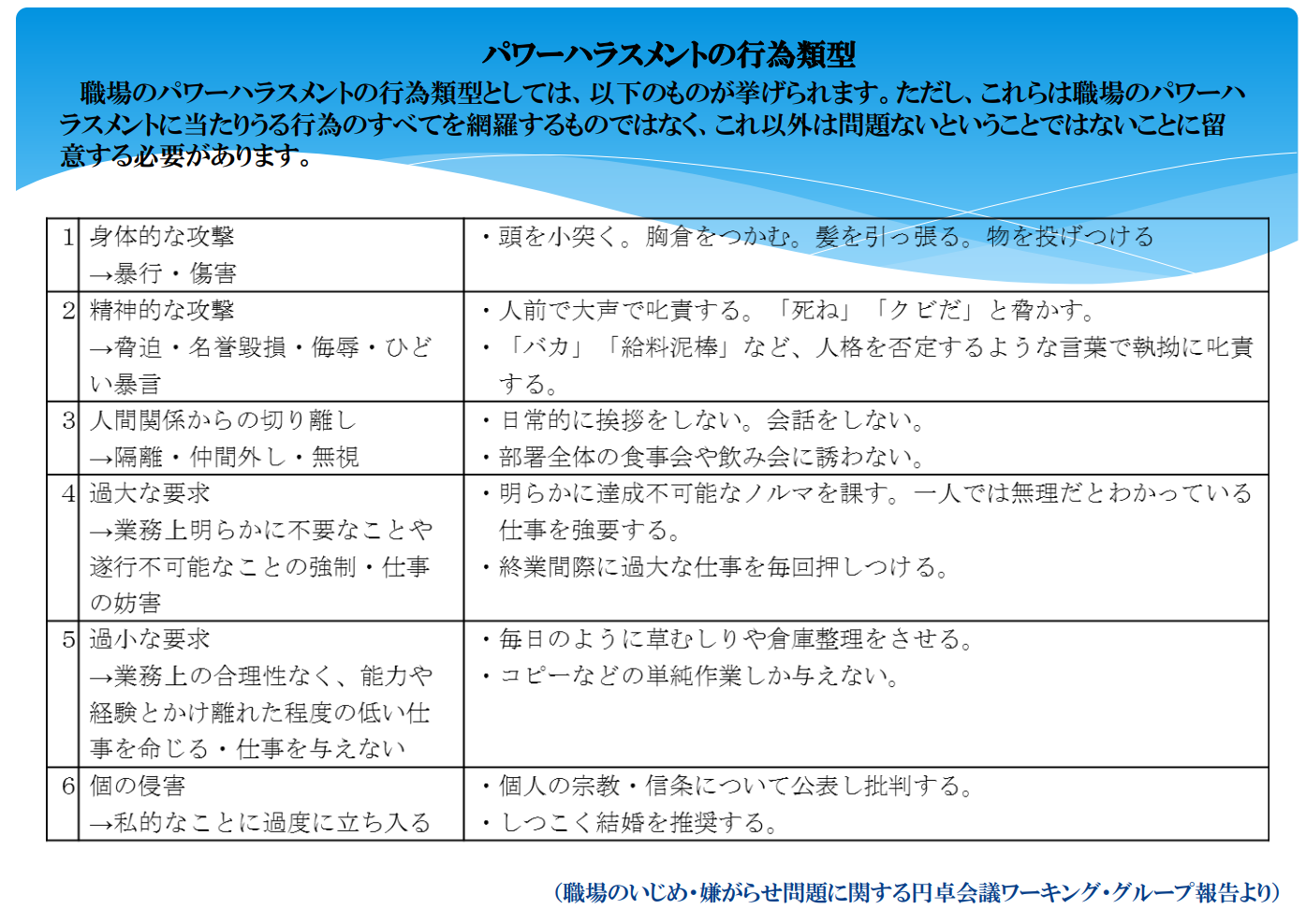 ハラスメントのレベル


働く人が感じるハラスメント（悪意がない）・・・例　スメハラ

会社が労務管理上注意すべきハラスメント・・・深刻化

会社の規則違反のハラスメント・・・深刻

会社に法的責任が発生するハラスメント・・・深刻（強）
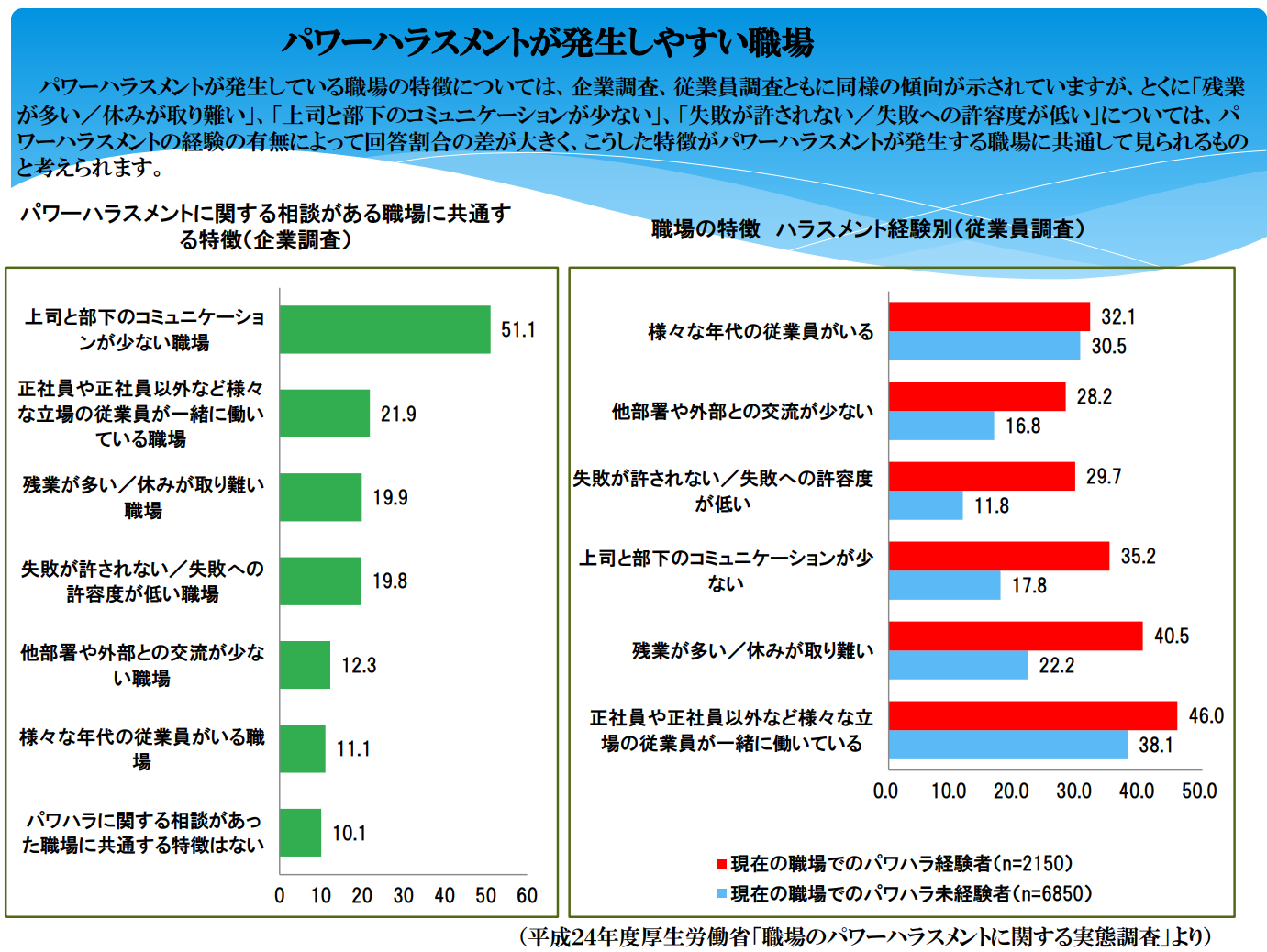 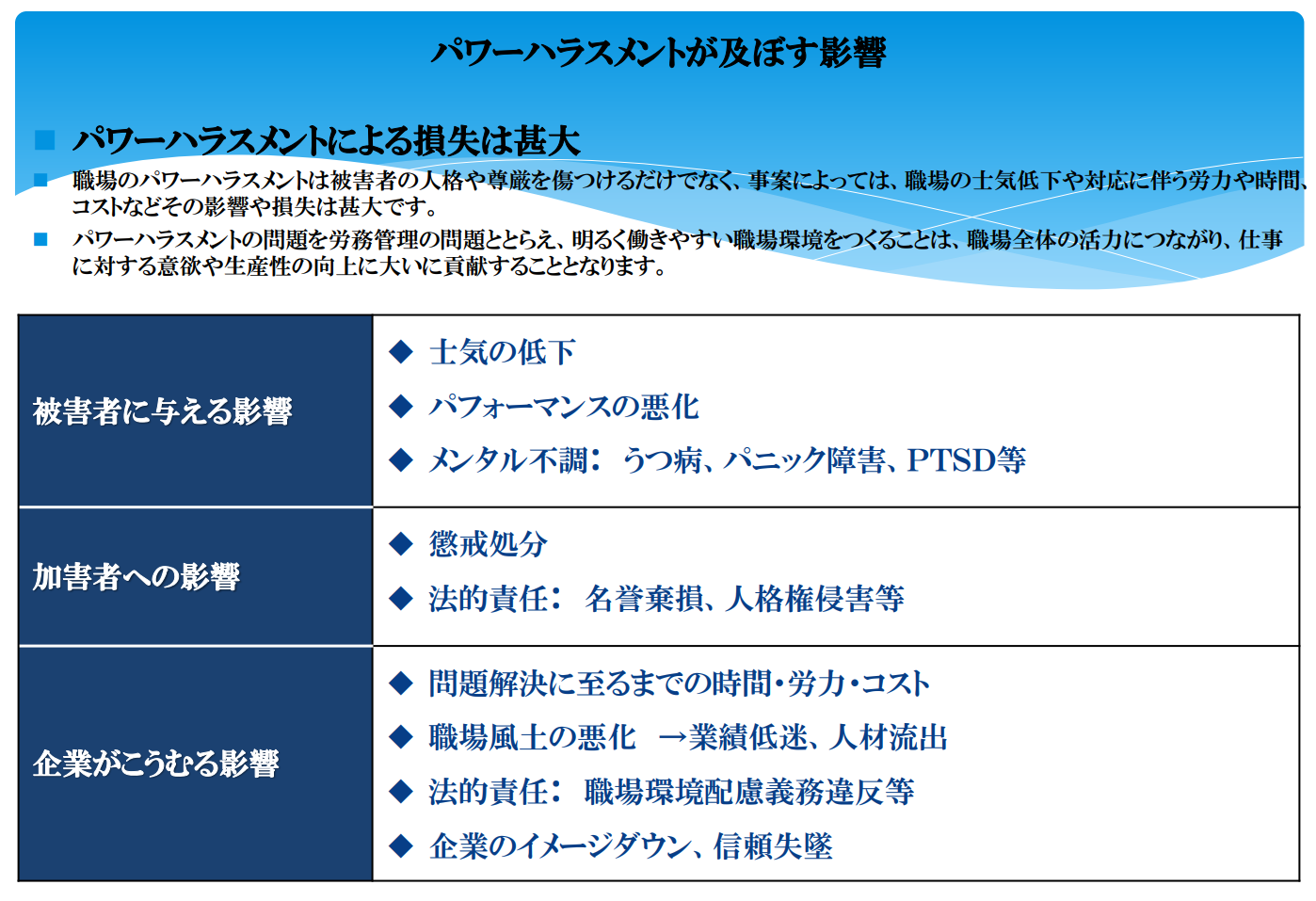 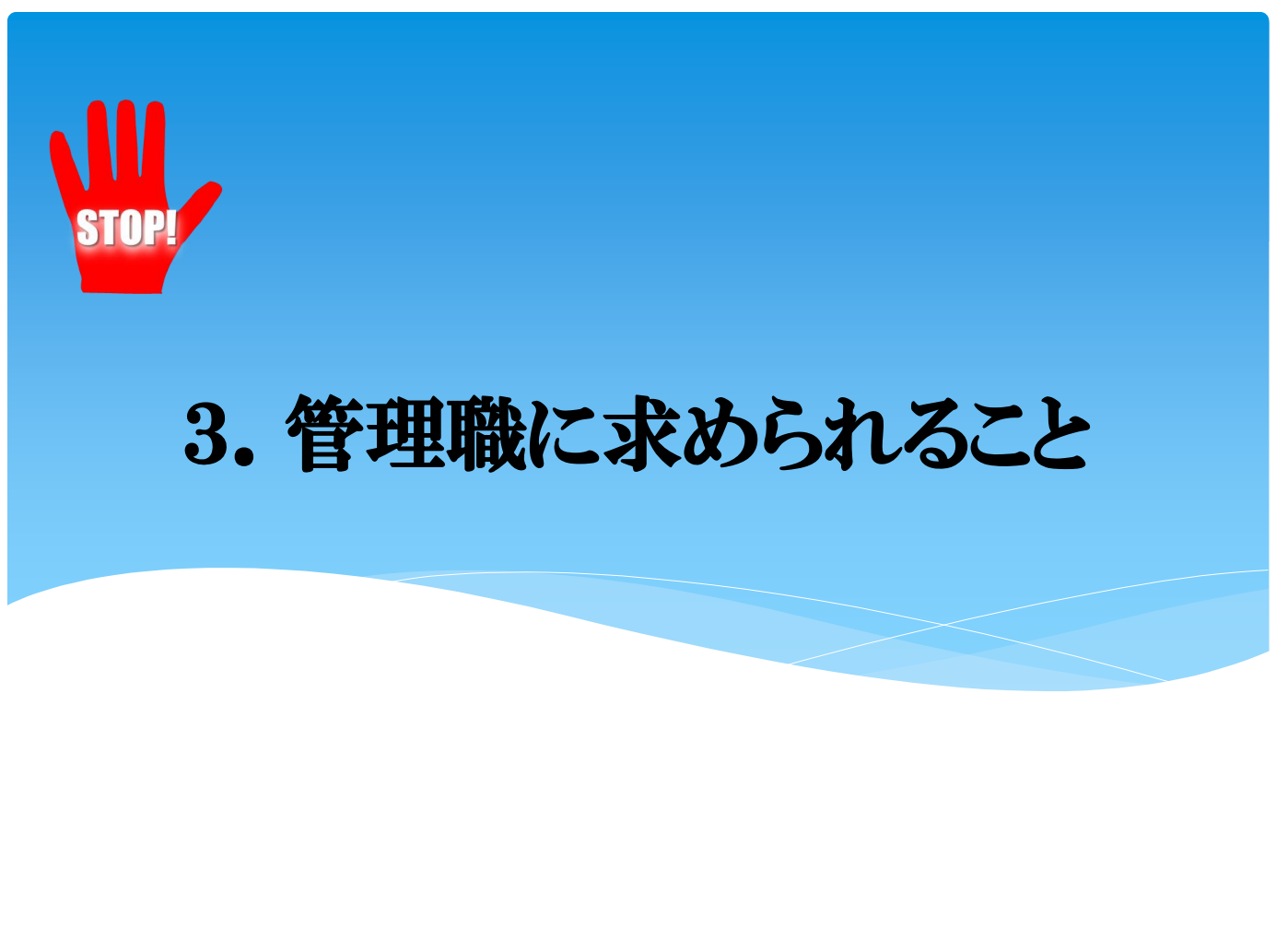 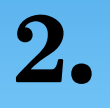 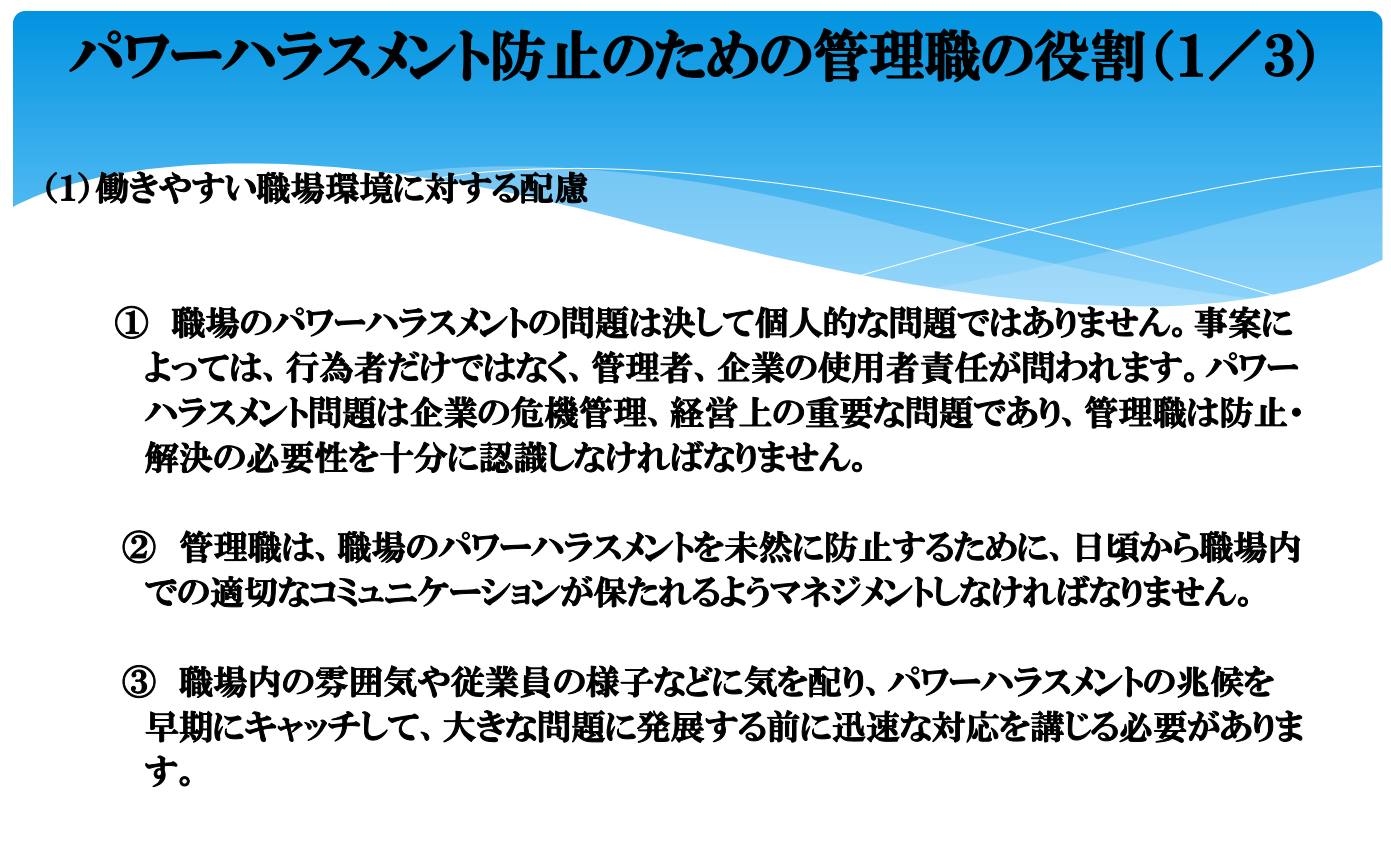 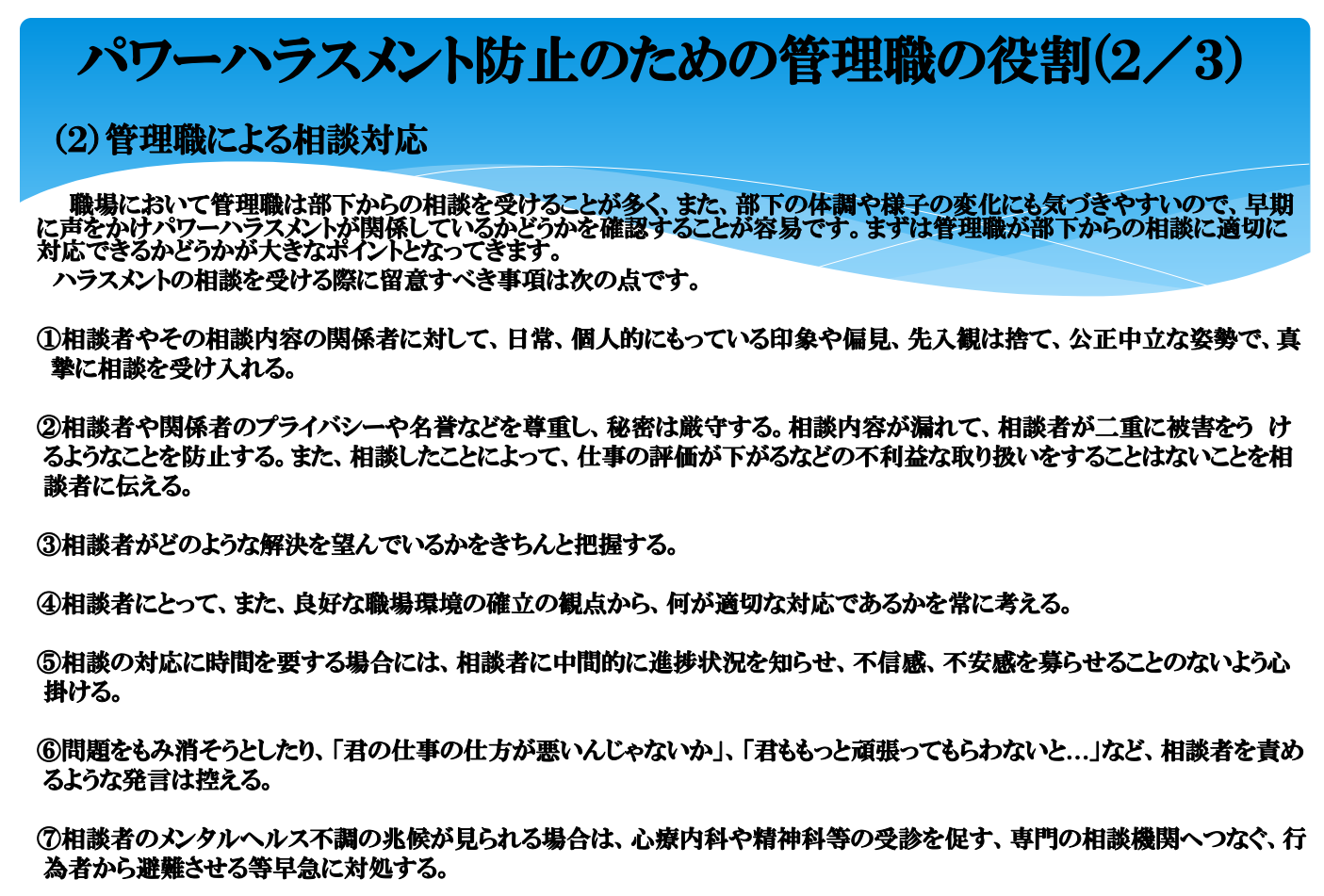 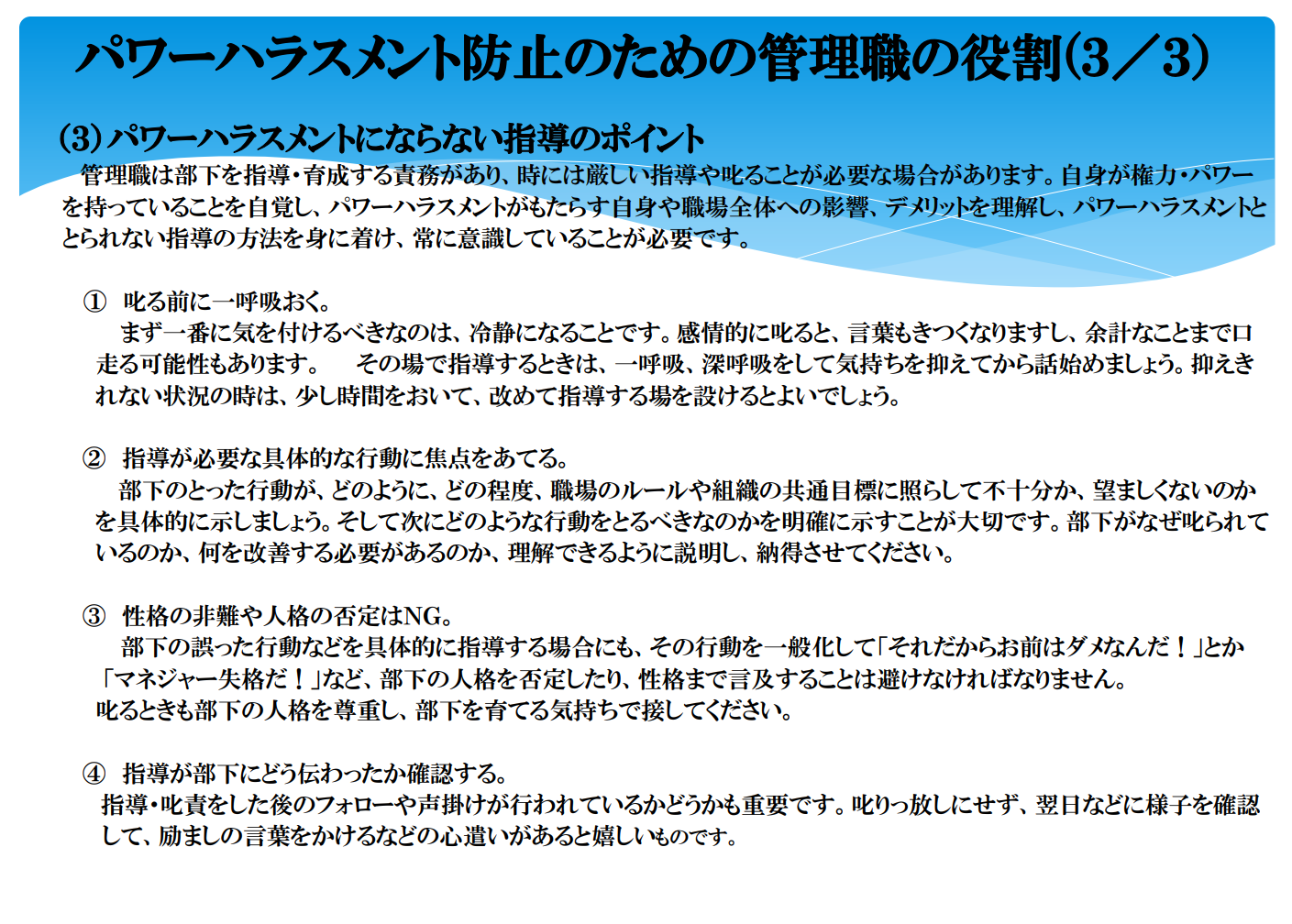